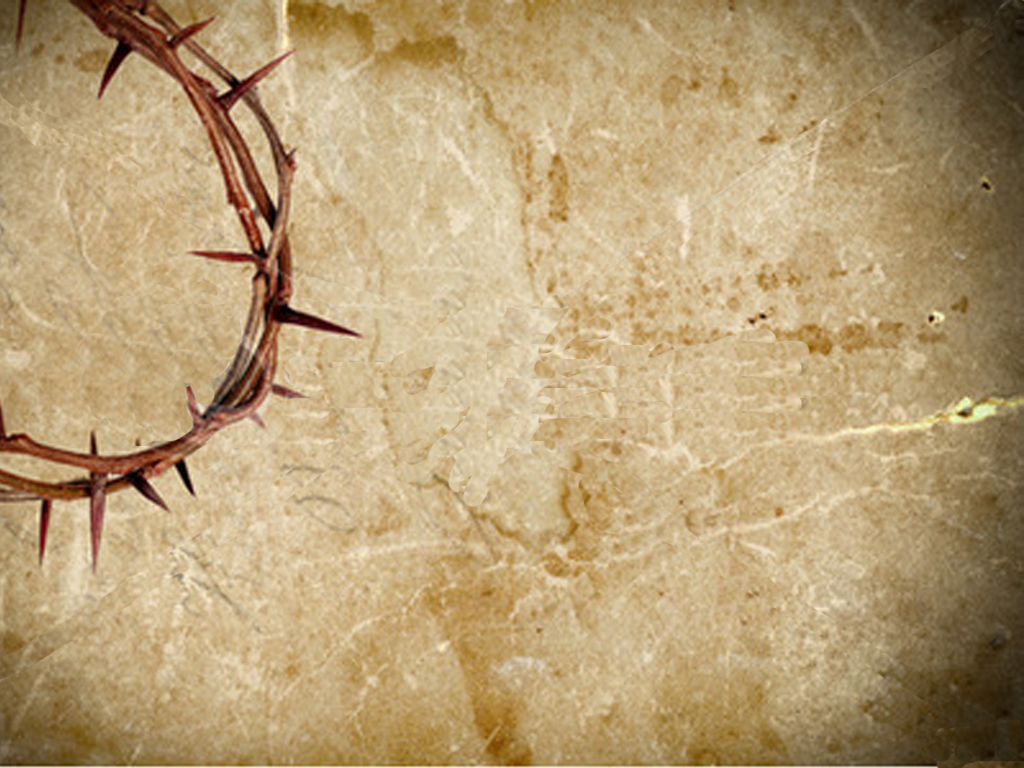 The Work of the Believer
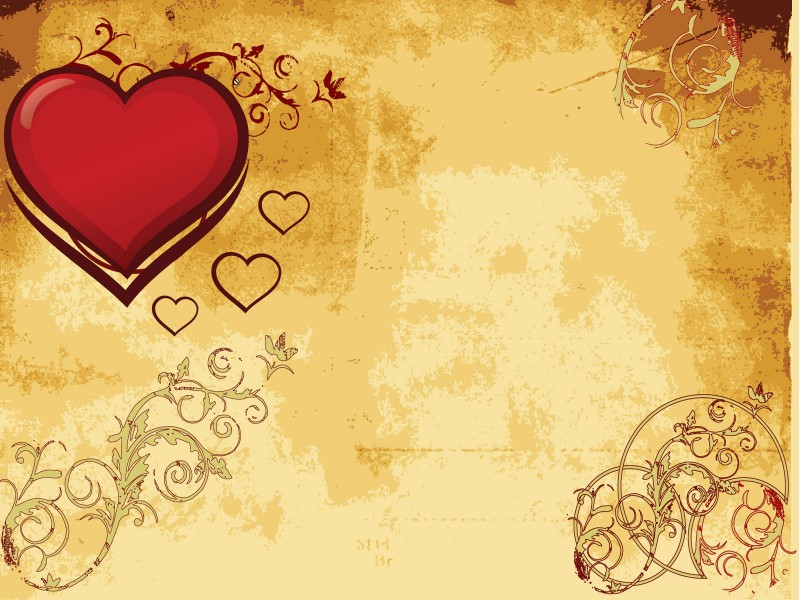 Week #1 Love
Romans 12:9-10
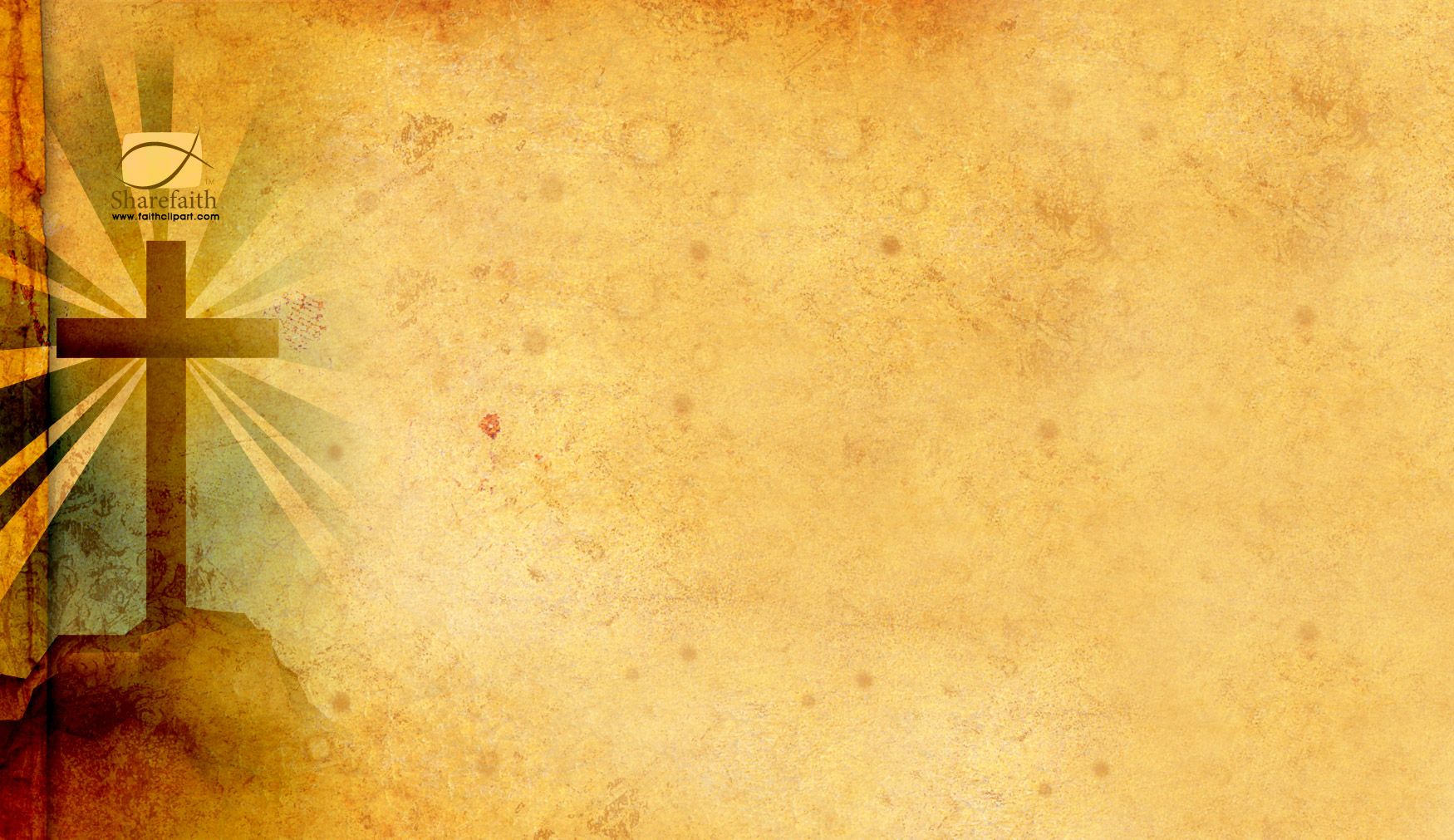 I. The believer is to love others with a genuine love.
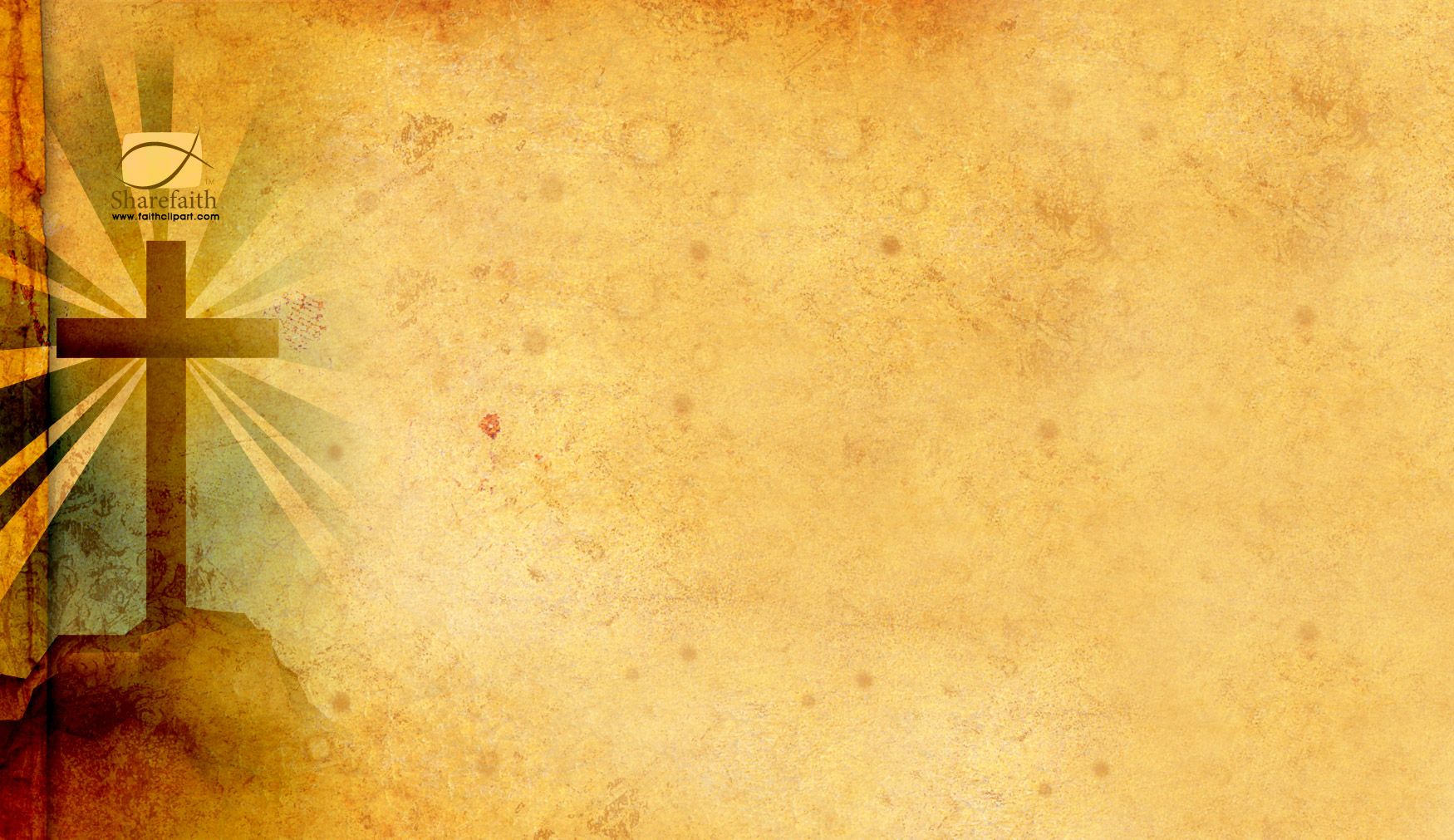 The word "dissimilation" means without hypocrisy and without              play-acting.
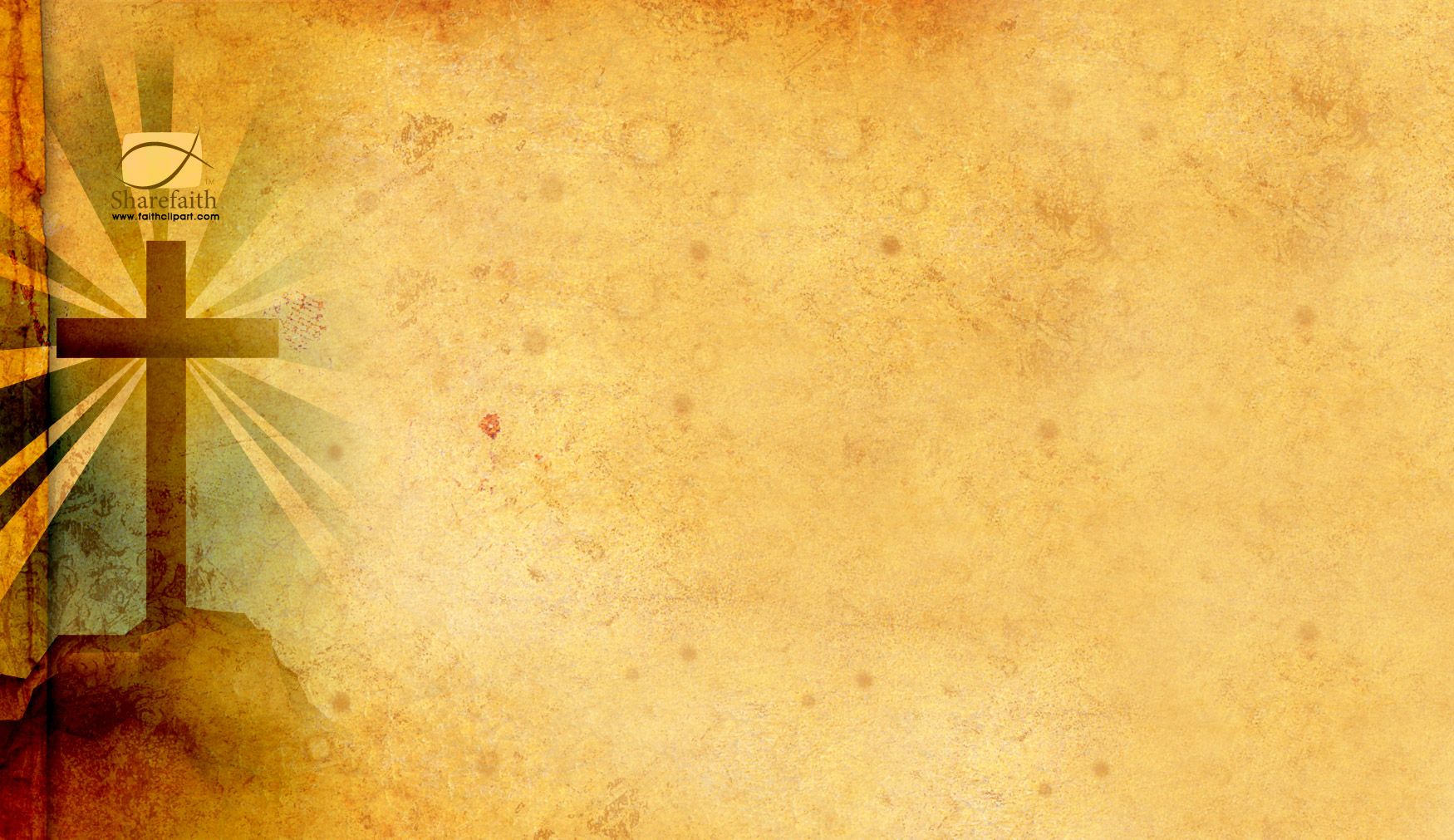 1. The believer is to love by hating evil.
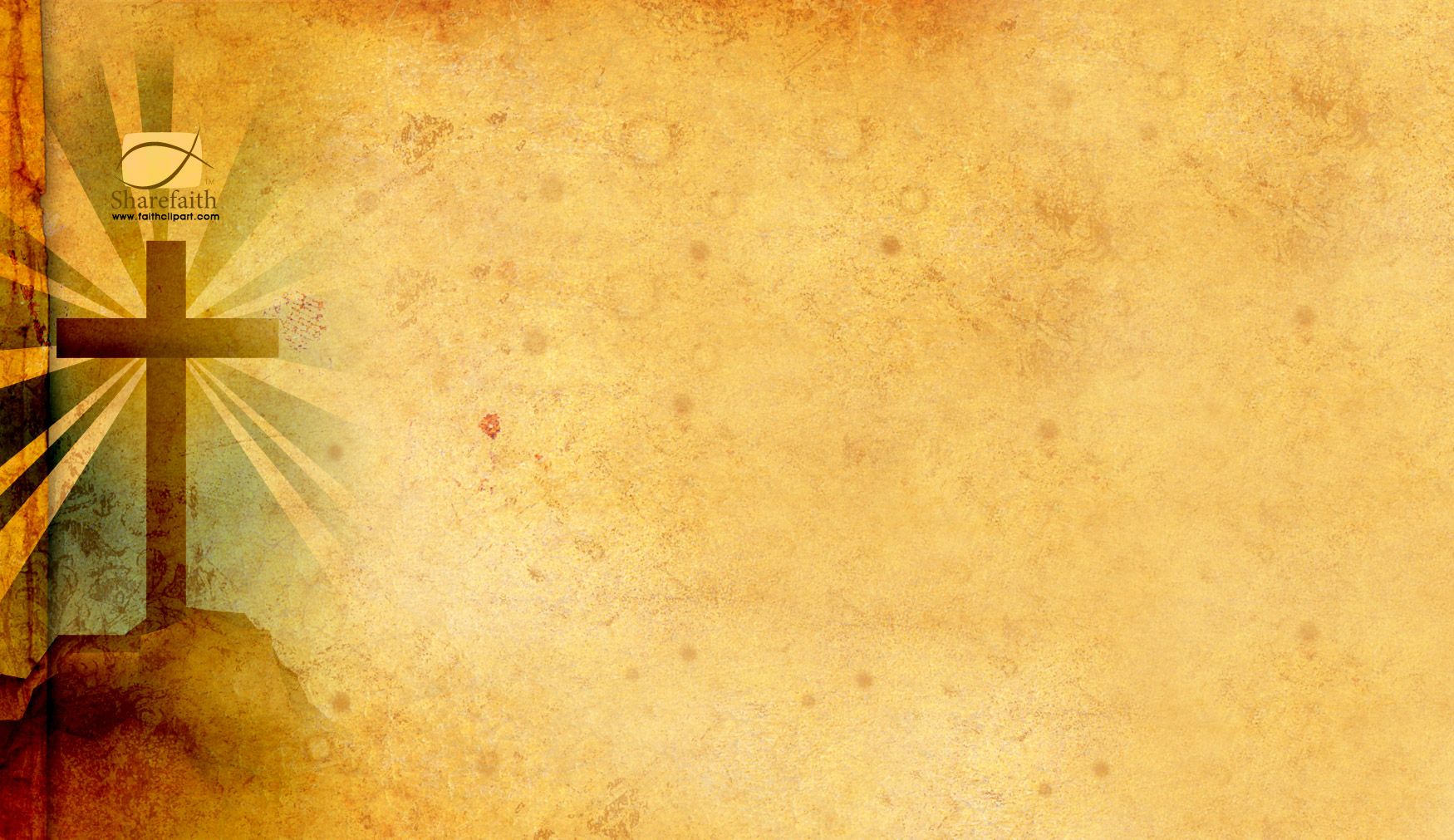 The word "abhor" means to hate with intense feeling, to loathe and to look upon with horror.
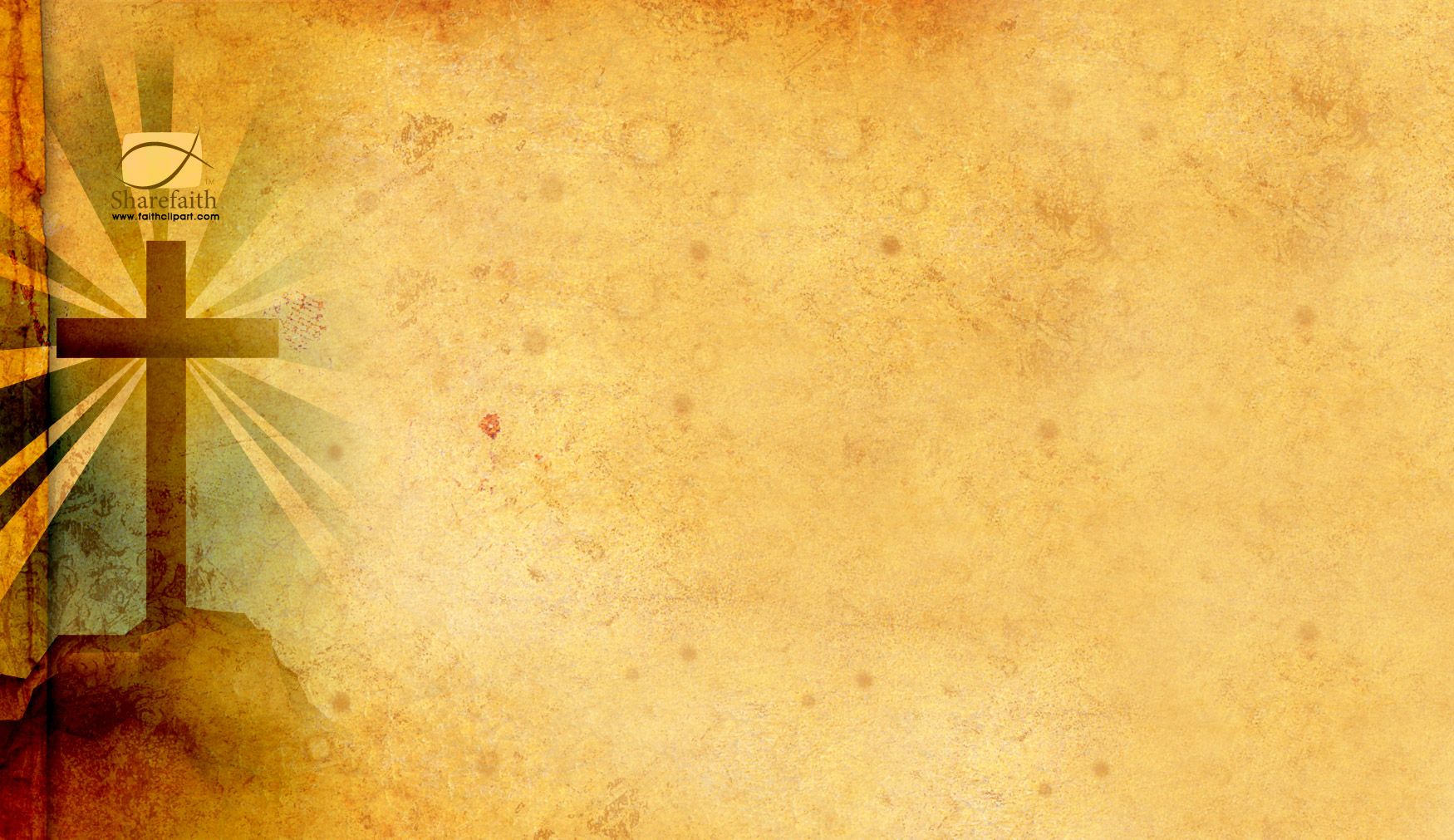 2.  The believer is to love by cleaving to that which is good.
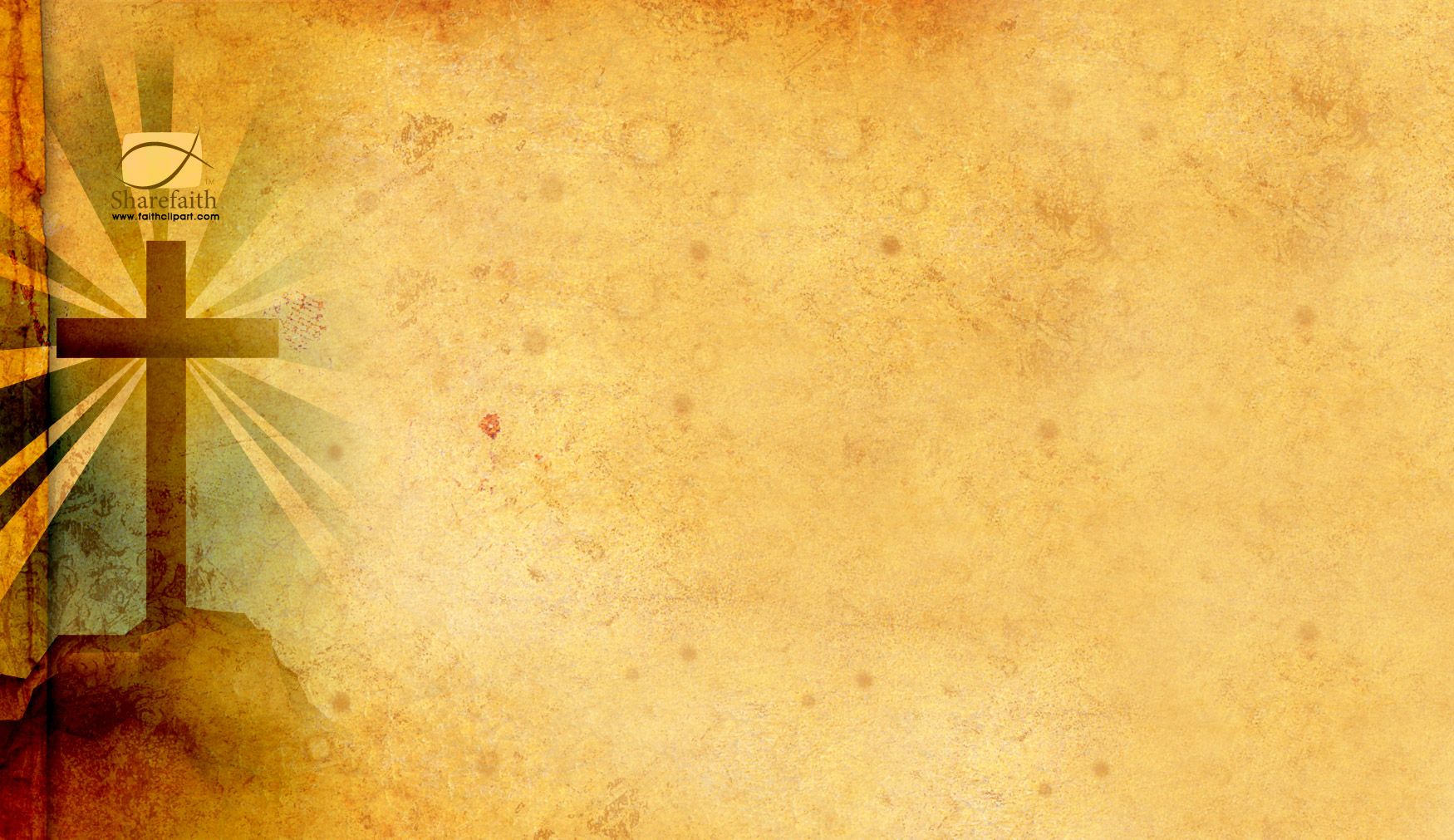 The word "cleave" means to join or fasten together, to attach, to cement or glue together.
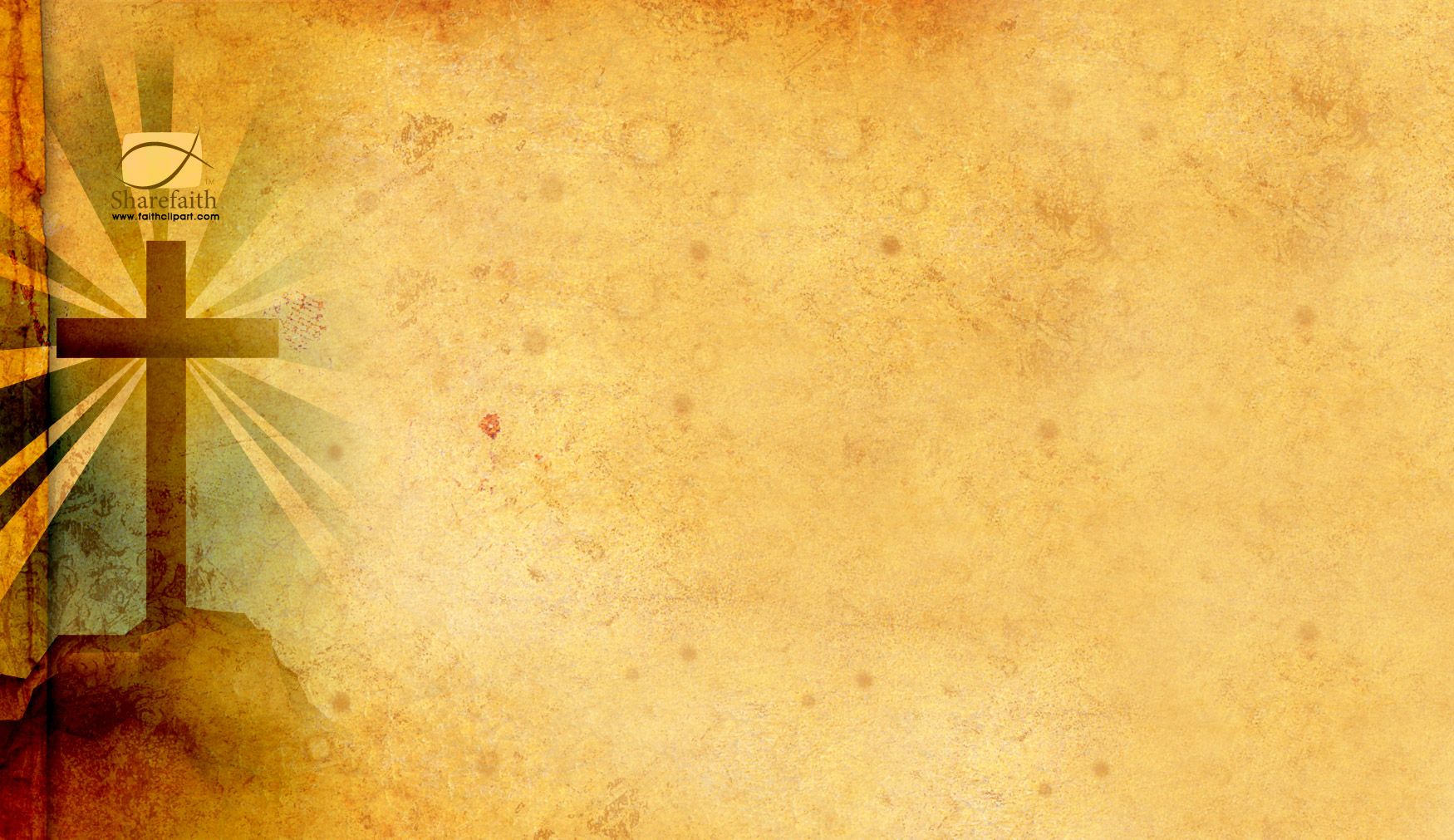 3.  The believer is  to love by loving             his brothers in Christ, by being kind and affectionate toward them.
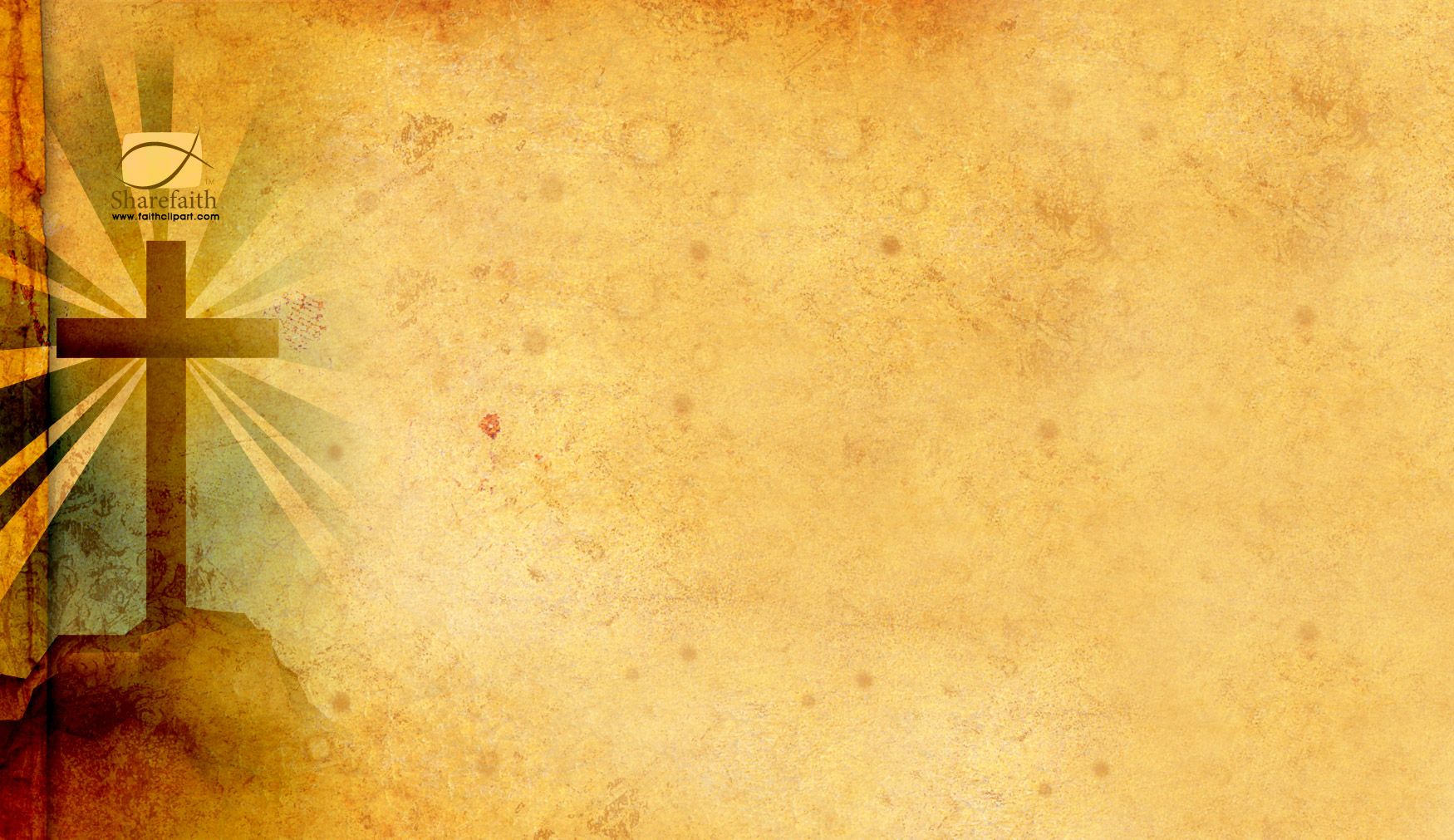 The word "affectionate" means the love existing between family members.
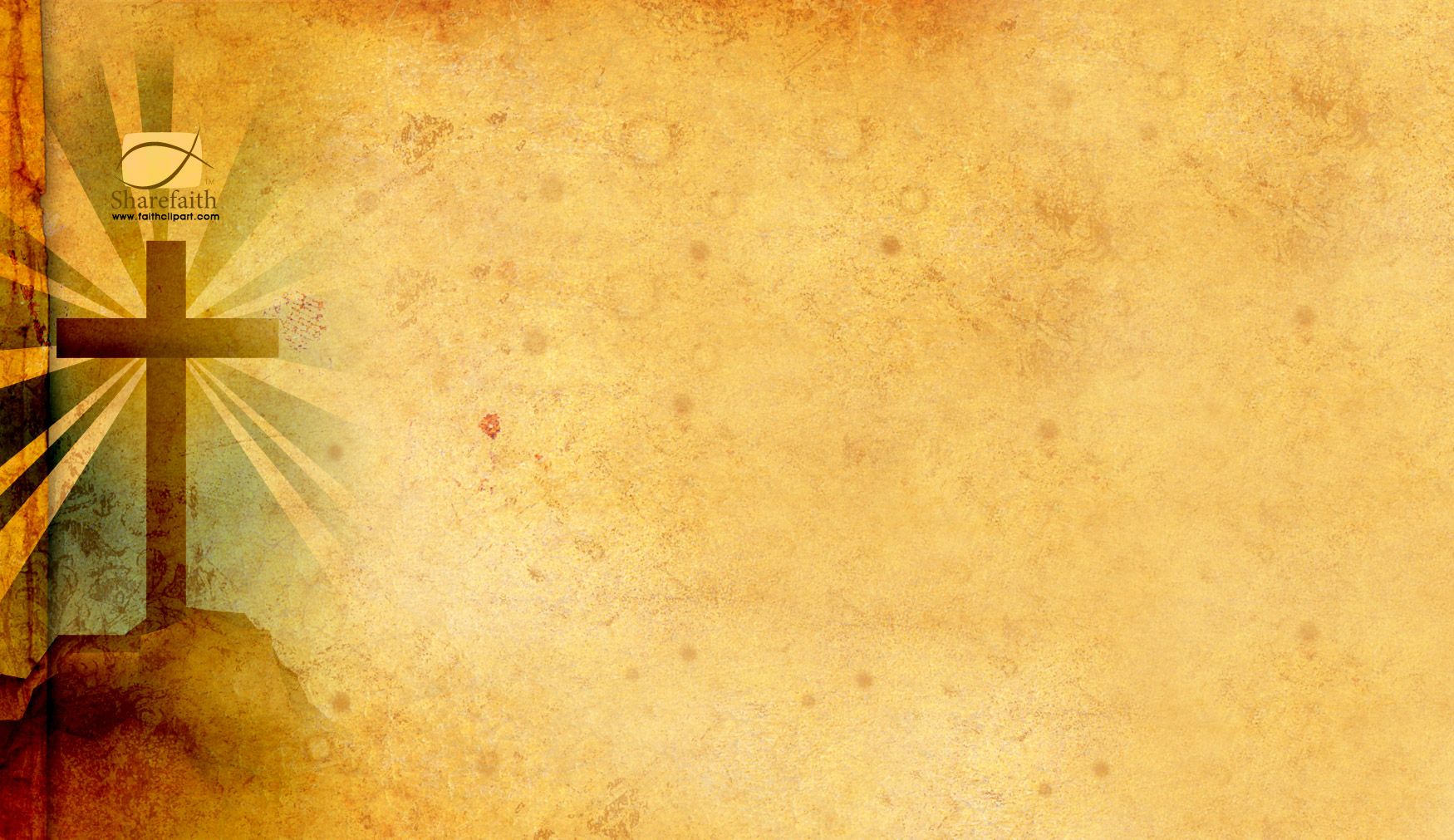 4. The believer is to love by giving preference to other believers.
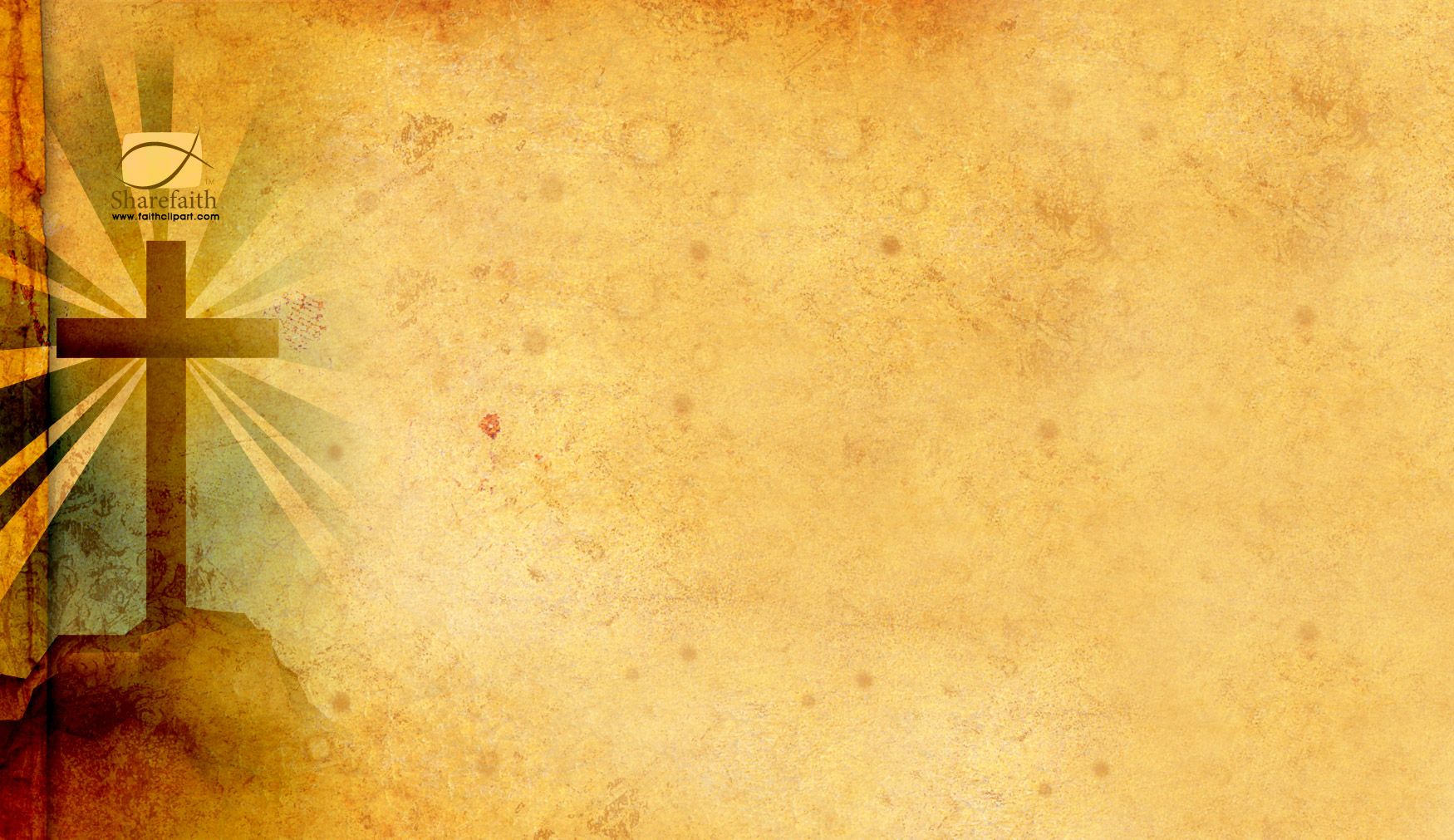 The word "honor" means to reverence, respect and esteem.
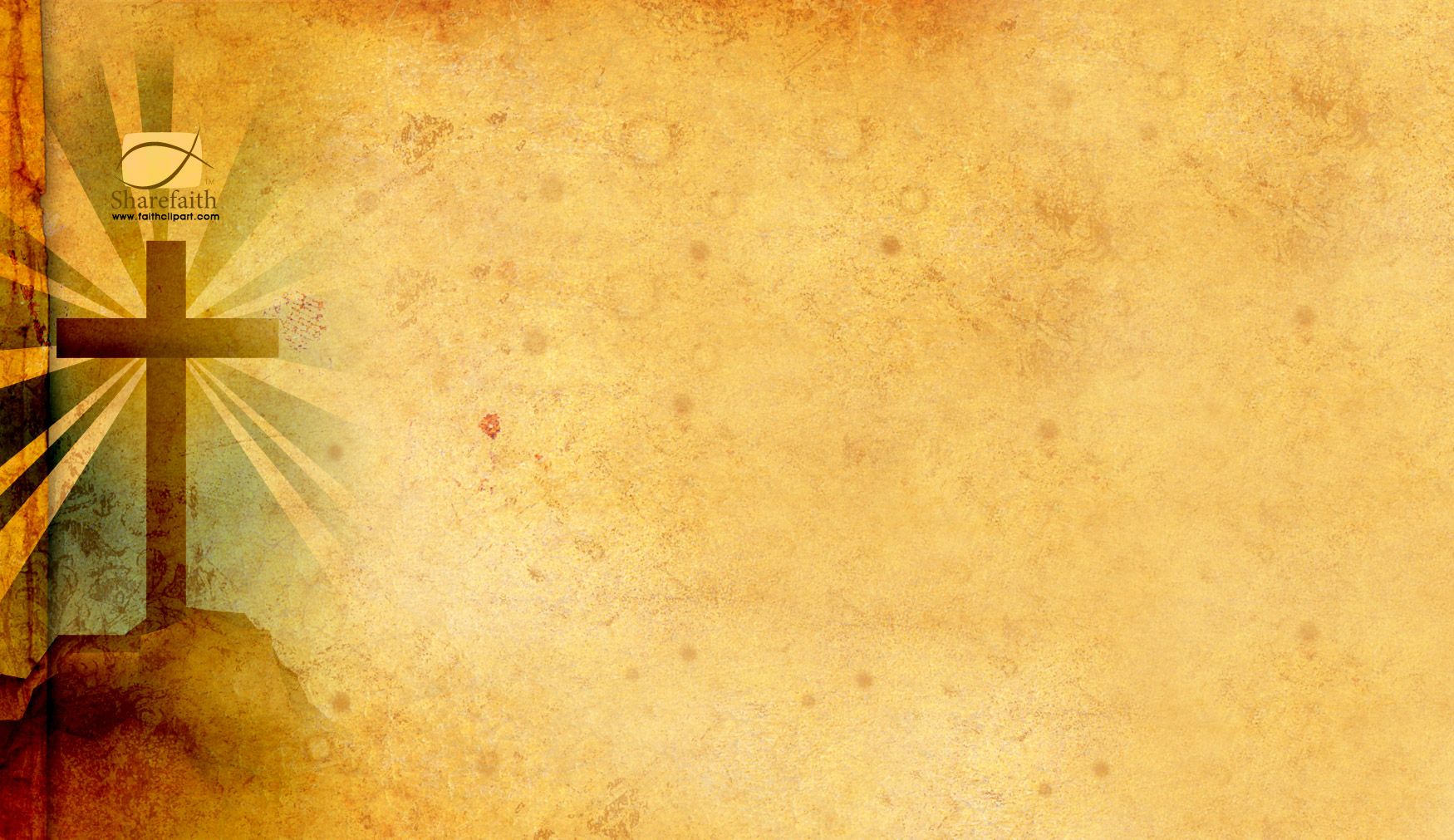 The word "preferring" means to go before, to lead and to set an example.
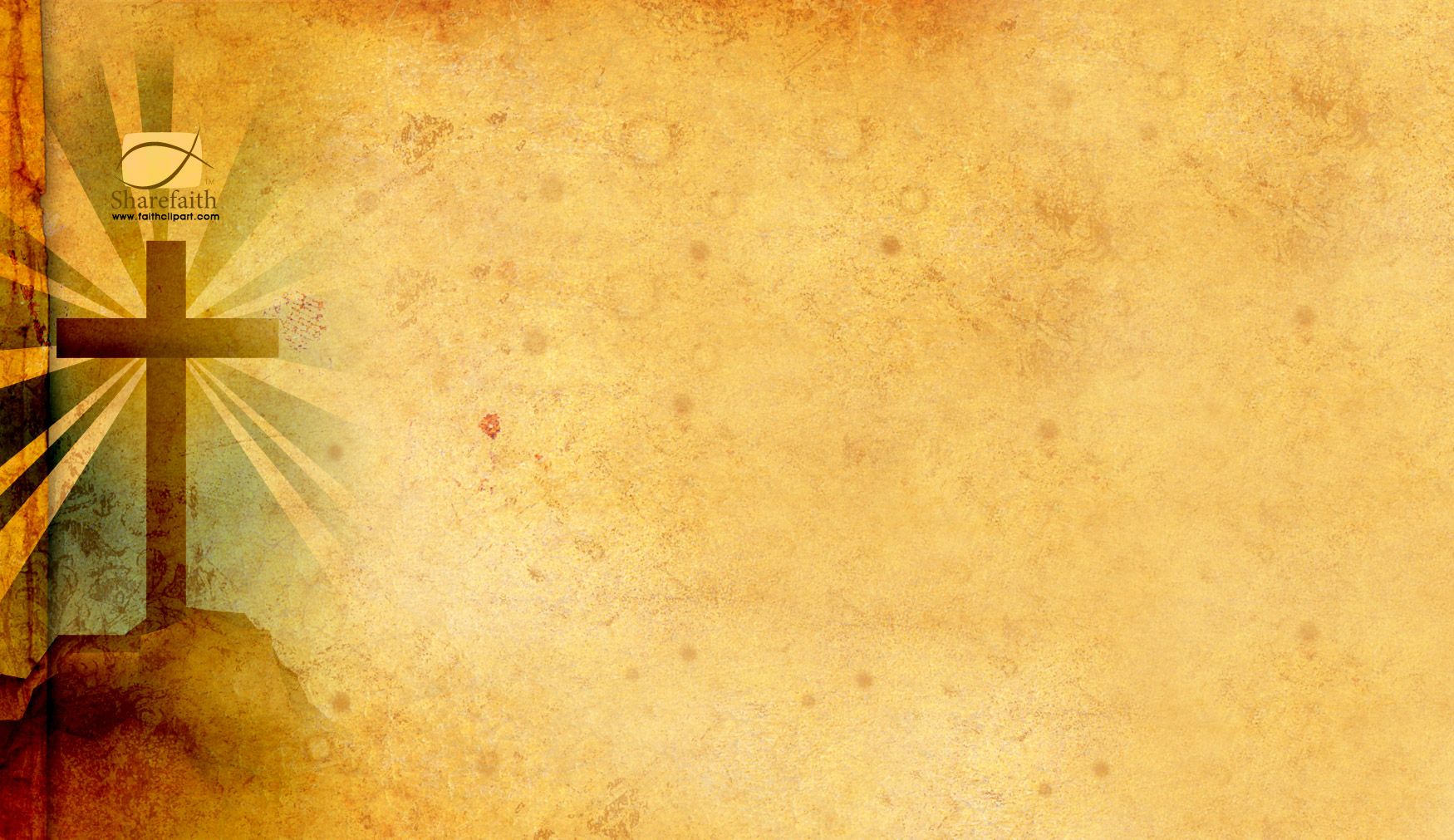 The word "preferring" means to go before, to lead and to set an example.
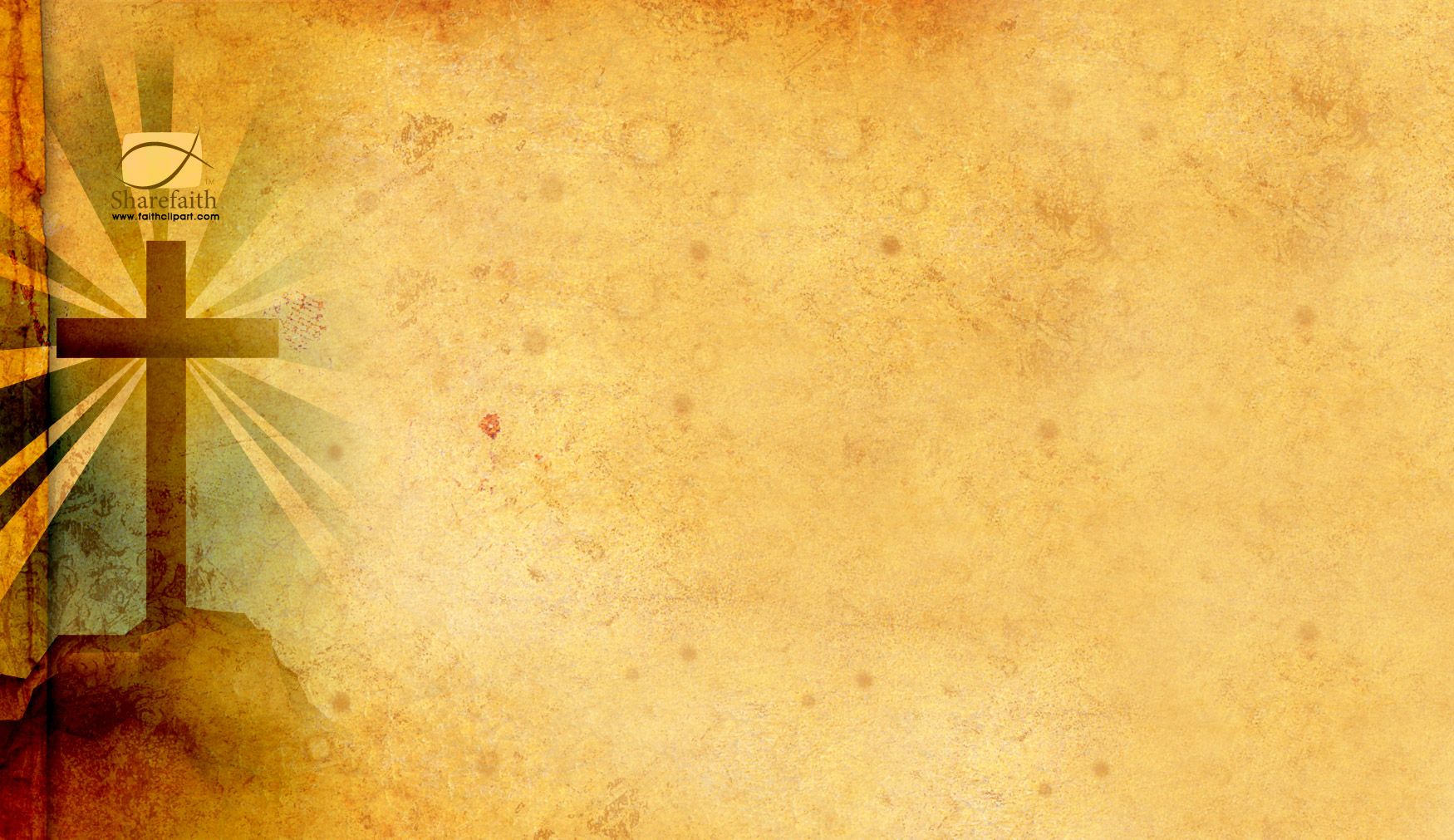 Is your love for all believers setting the example for the lost of how much God loves them?
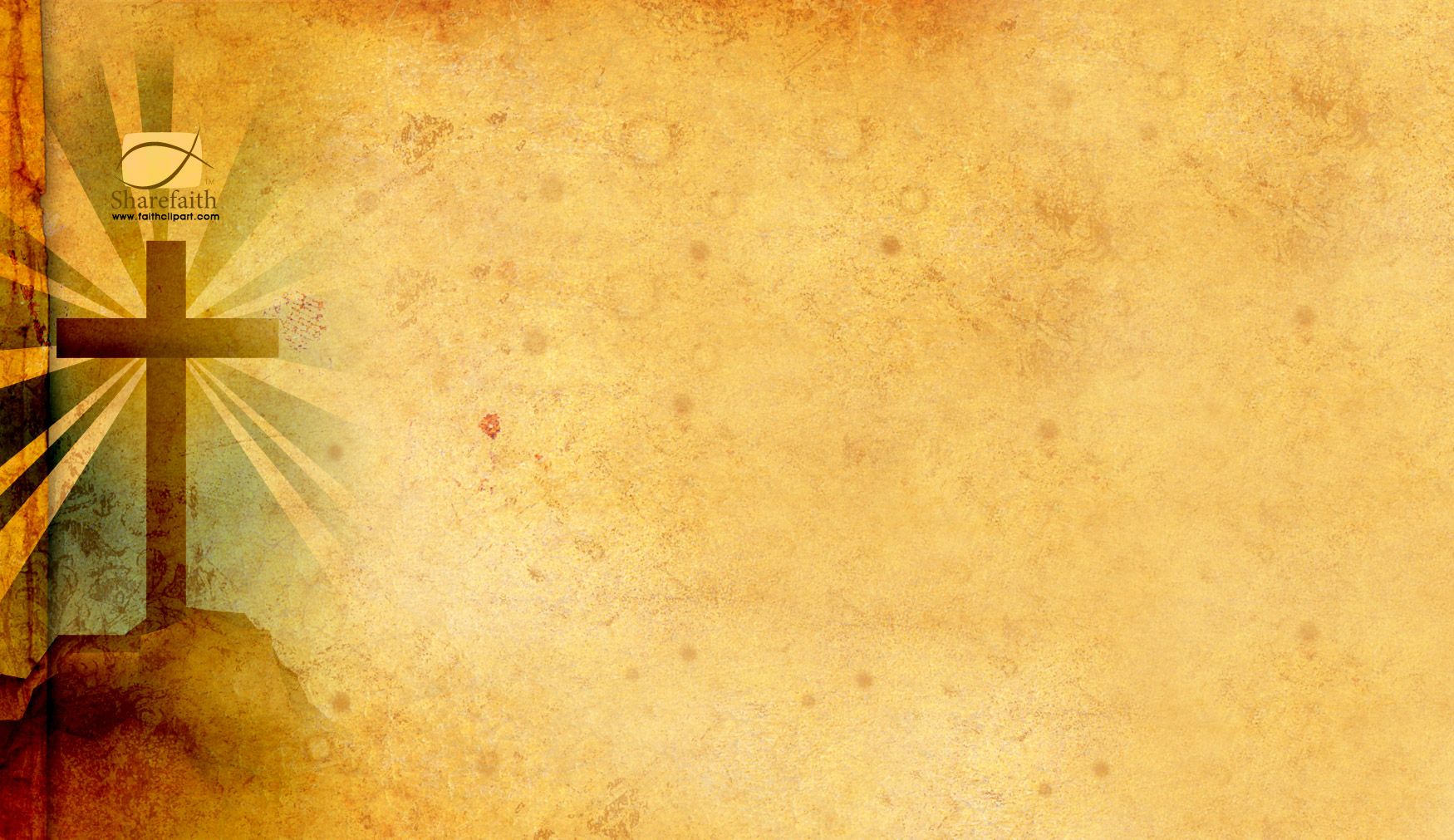 Is your love for all believers setting the example for the saved for how much God loves them?
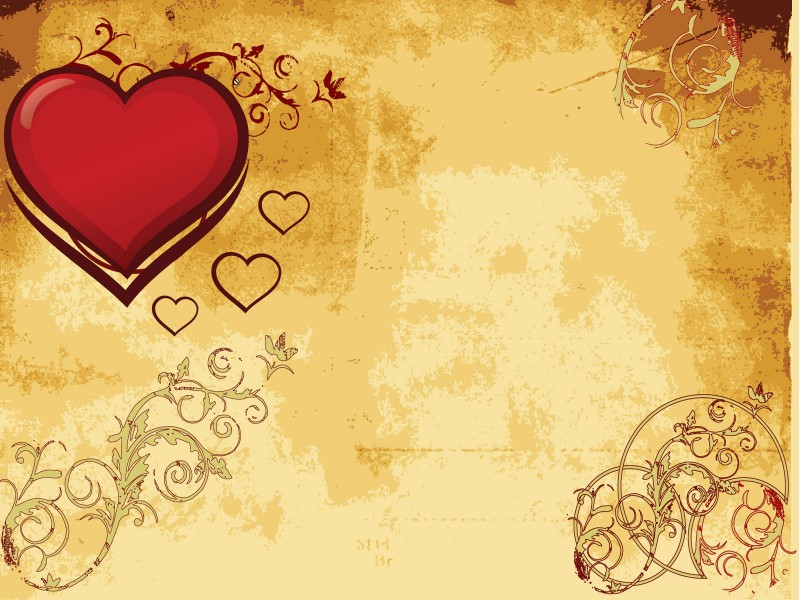 Week #1 Love
Romans 12:9-10
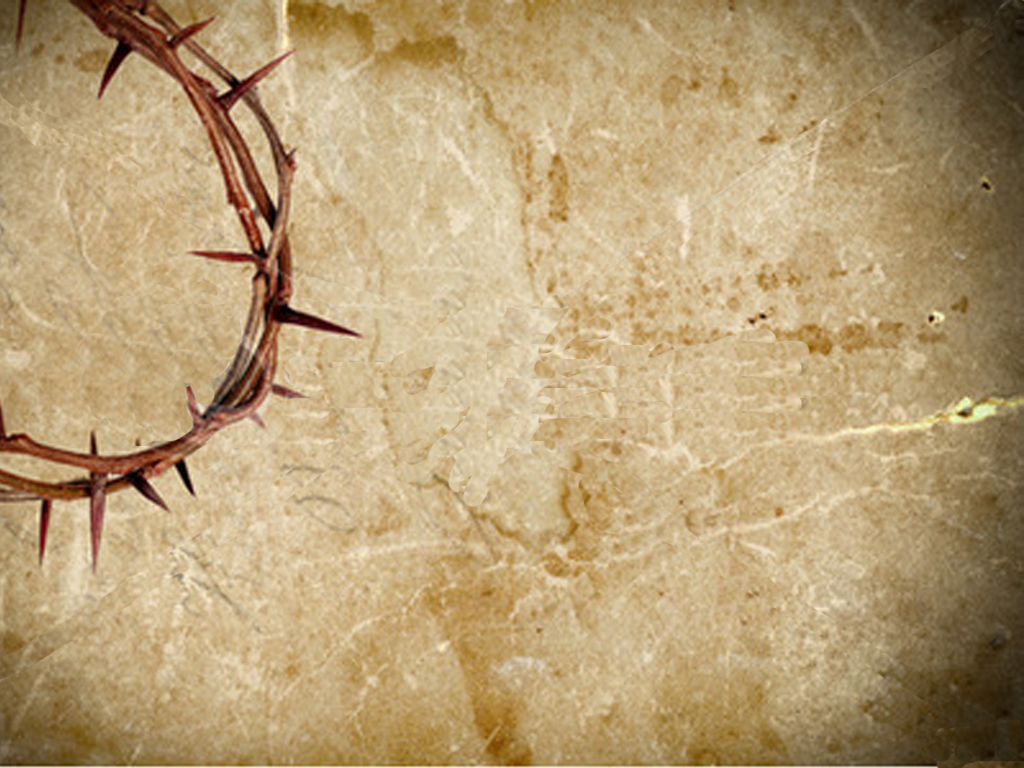 The Work of the Believer